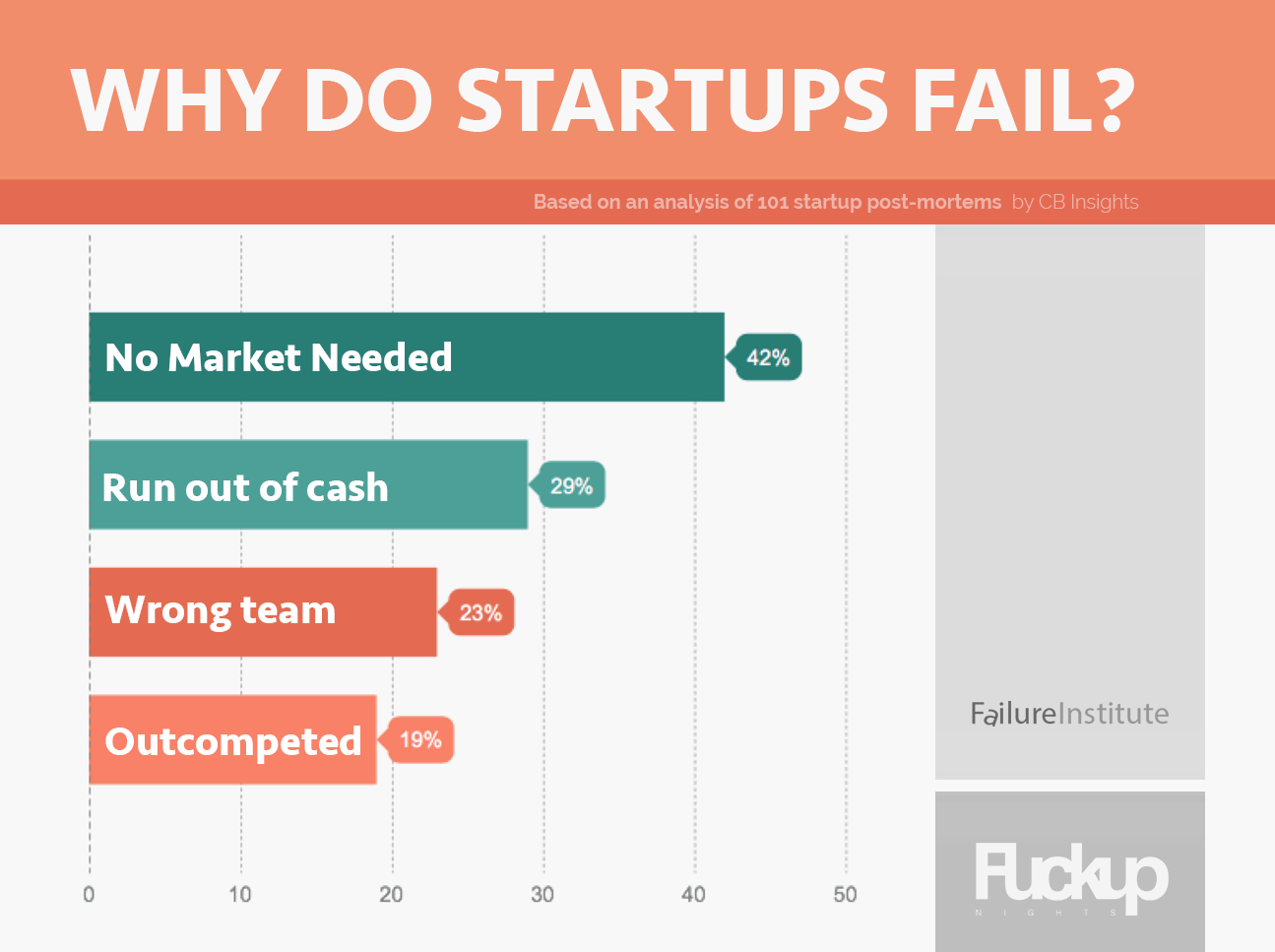 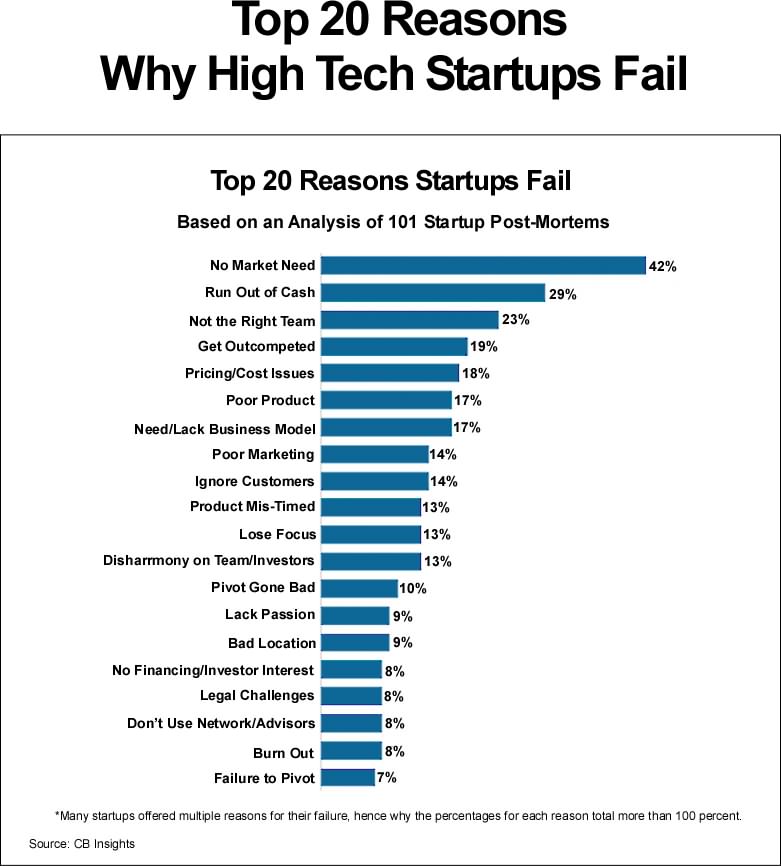 Tạo phiên bản mẫu - 
Chứ đừng lên kế hoạch!
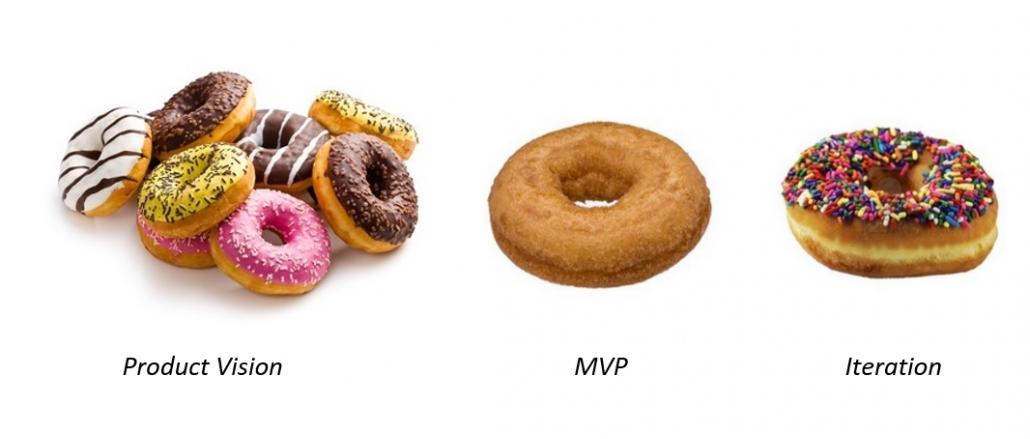 Có tổng cộng bao nhiêu lần trong quá trình thực hiện, bạn thực hiện sự thay đổi/điều chỉnh?
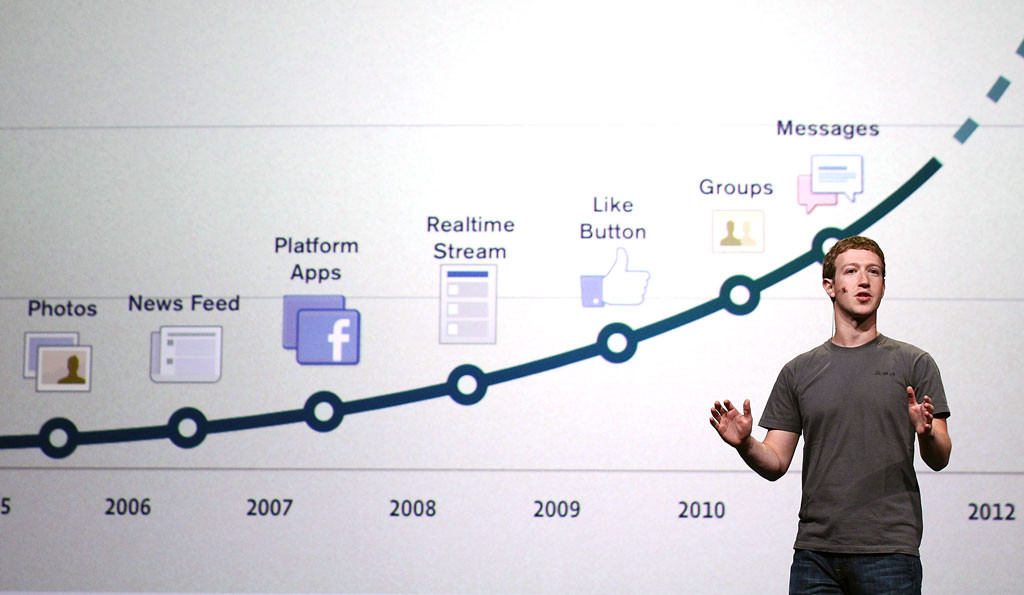 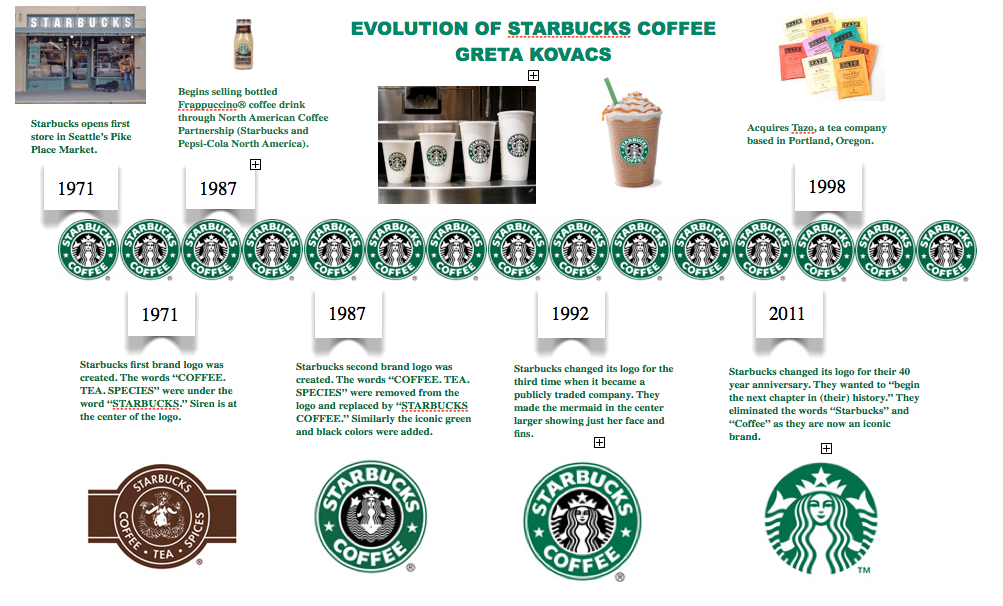 Để có toà tháp cao nhất, trước tiên bạn cần 1 toà tháp!!!
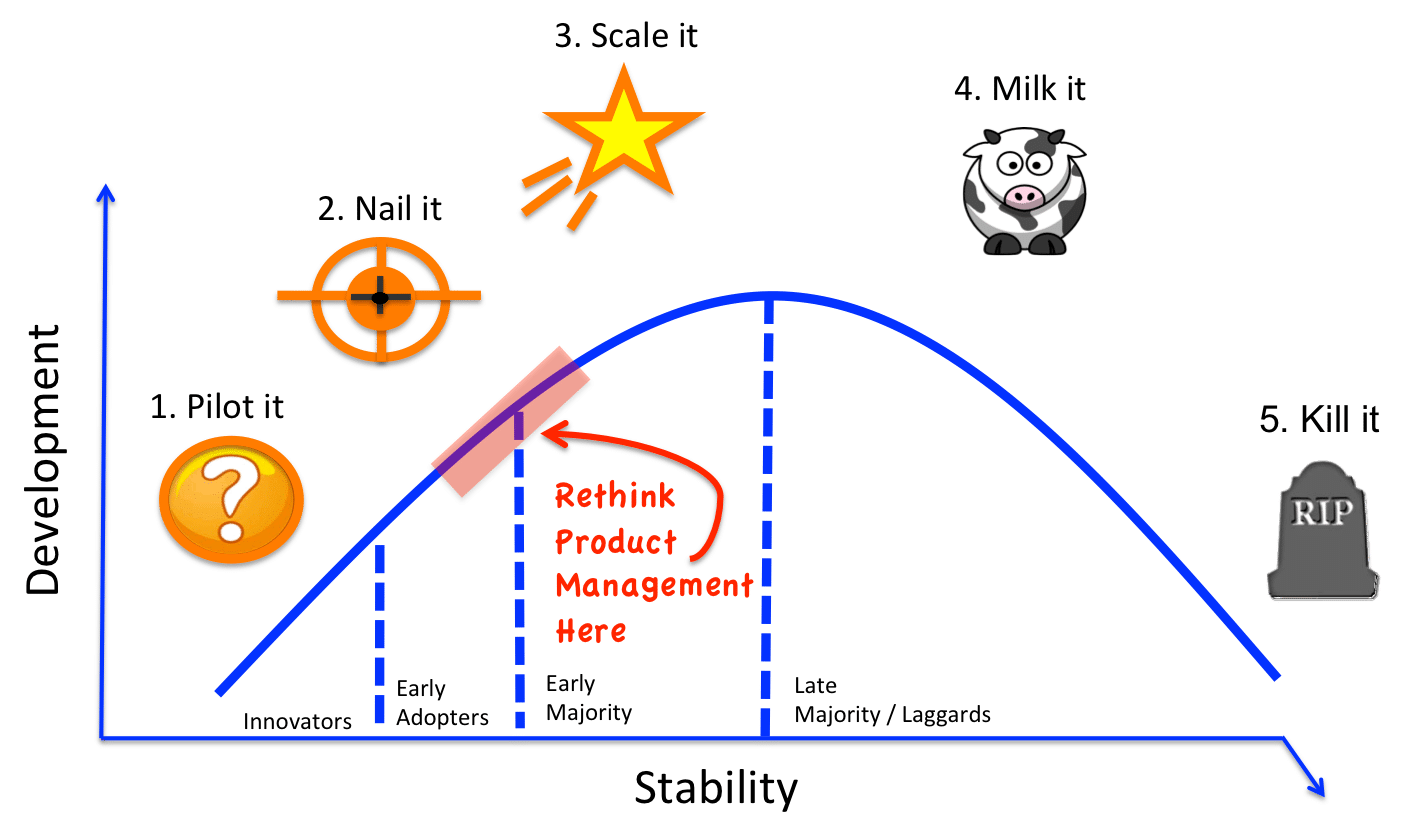 lean startup
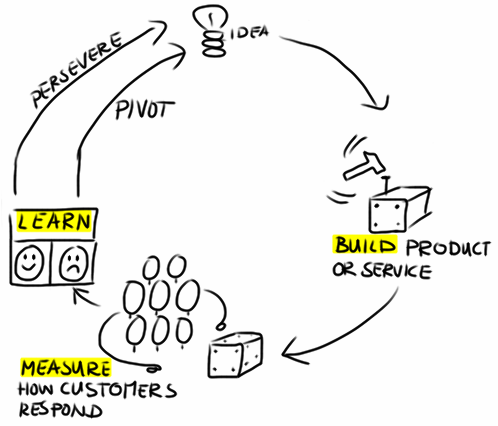 Tiến sĩ Saras Sarasvathy
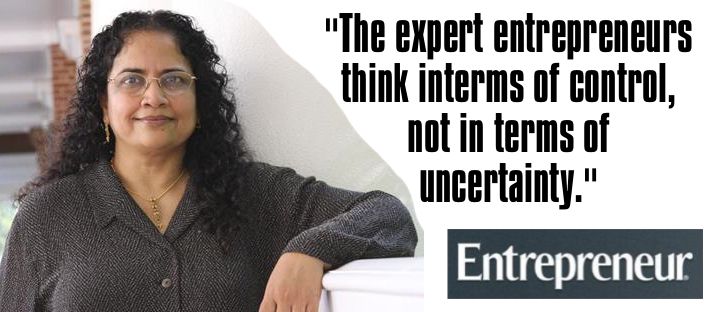 Nguyên tắc #1: Chim Trong Tay
Sử dụng tài sản/nguồn lực hiện có để lên mục tiêu.
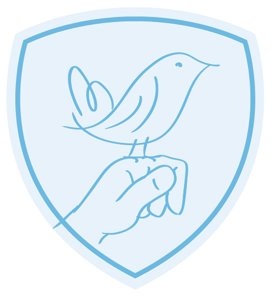 Nguyên tắc #2: Tổn thất có thể chấp nhận được
Giới hạn rủi ro bằng cách hiểu những gì mình có thể tổn thất/mất mác trong từng bước của quá trình khởi nghiệp. Chọn mục tiêu & hành động trong đó có cả “được", lẫn “mất", “cơ hội” lẫn “rủi ro”.
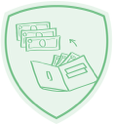 Nguyên tắc #3: Tắm chăn chấp vá
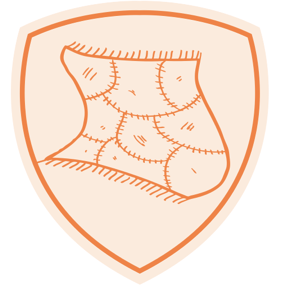 Xây dựng mối quan hệ đối tác với các bên do mình chọn lựa. Qua việc có được những cam kết ngay từ ban đầu quá trình khởi nghiệp từ những đối tác chính này, nhà khởi nghiệp giảm thiểu những gì bất ổn, chưa rõ ràng & cùng tạo ra thị trường mới với những bên có quan tâm.
Nguyên tắc #4: Nước chanh
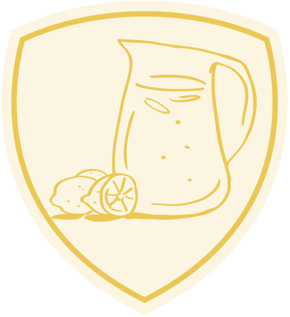 Thay vì phân tích tình huống theo “nếu - thì" để xử lý các tình huống xấu nhất, nhà khởi nghiệp phân tích & diễn giải “tin xấu" & những ngạc nhiên như là những dấu hiệu để tạo ra thị trường mới.
Nguyên tắc #5: Phi công trên máy bay
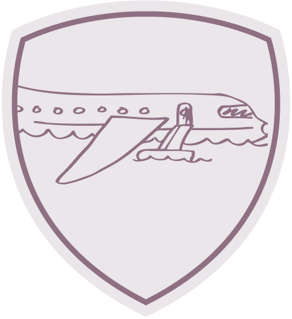 Tương lai không được tìm ra, cũng chẳng do tiên đoán. Thay vào đó, tương lai do mình tạo rao.
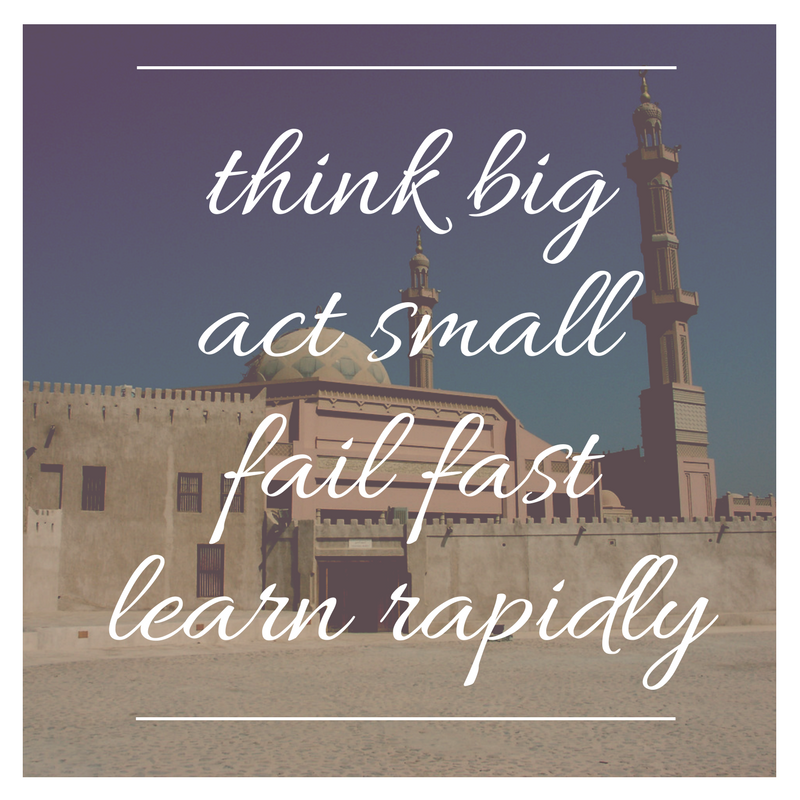 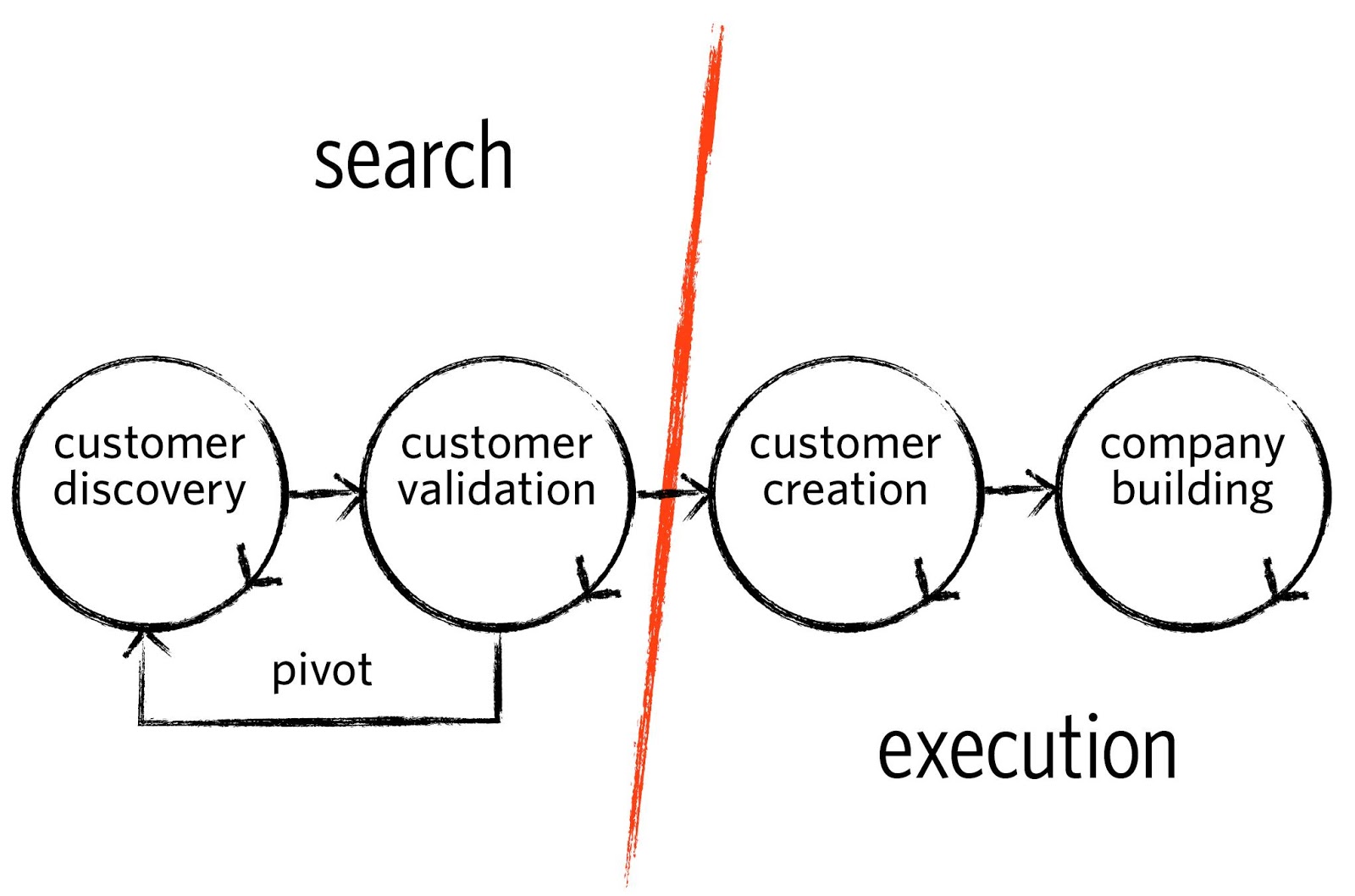 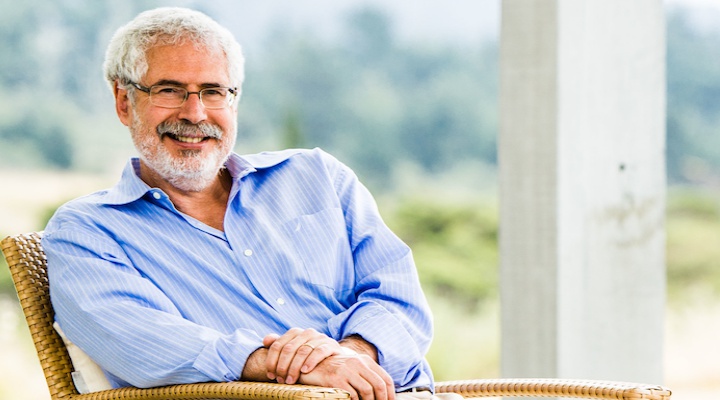 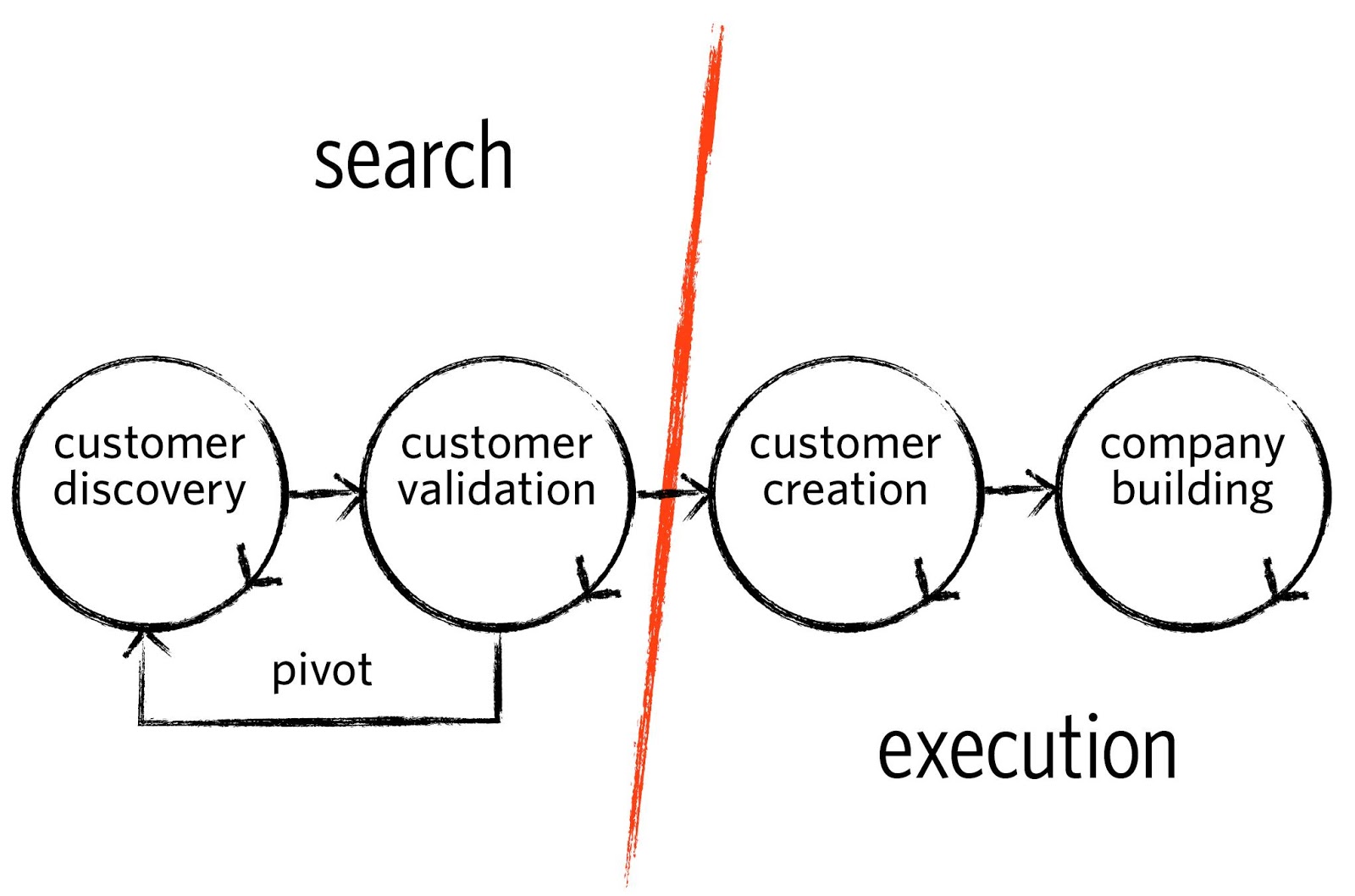 tìm kiếm
Quá Trình Phát Triển Dự Án Khởi Nghiệp
xây dựng doanh nghiệp
khám phá  khách hàng
kiểm chứng khách hàng
khởi tạo  khách hàng
điều chỉnh
triển khai
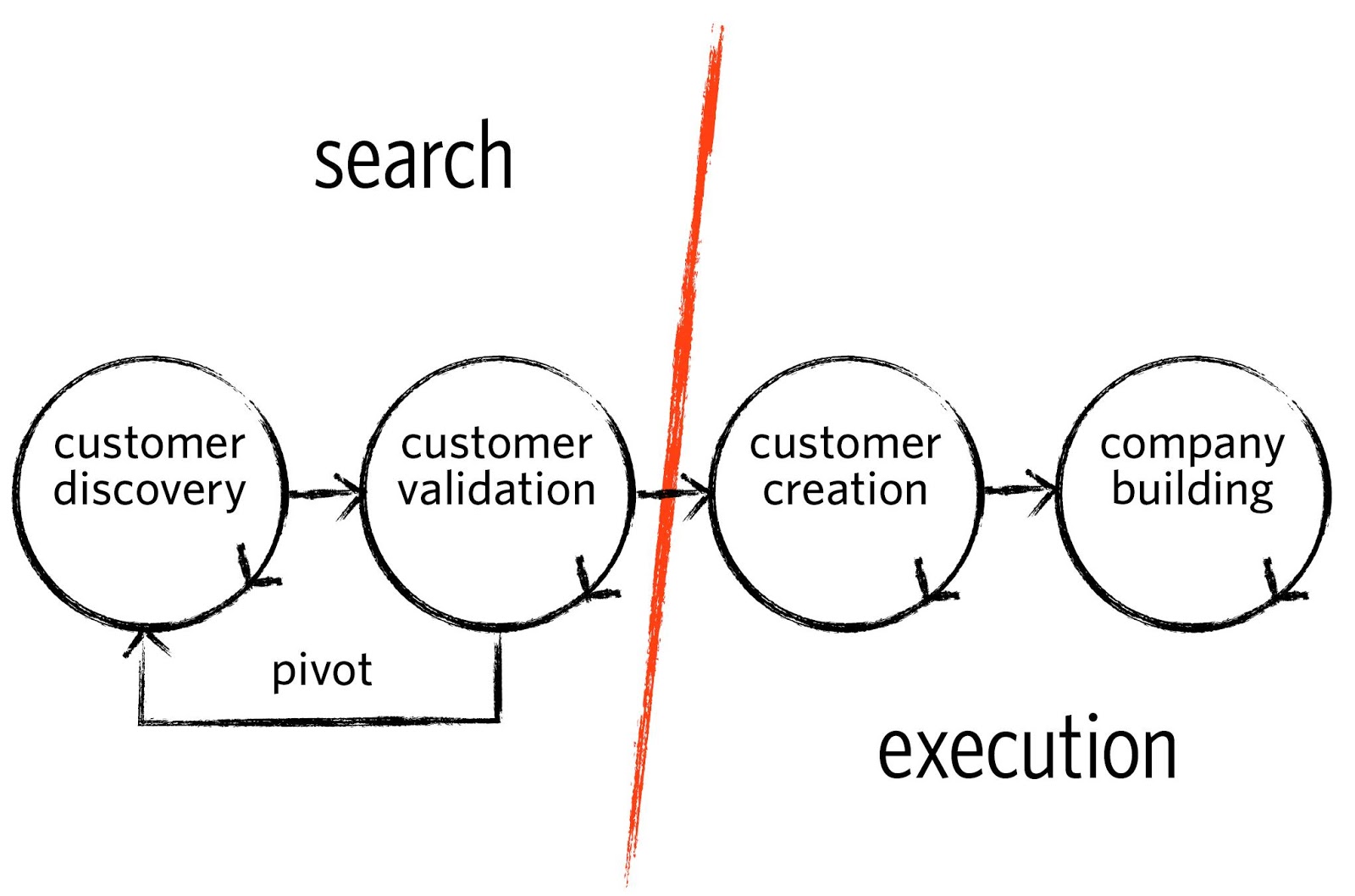 Sự phù hợp: 
GIẢI PHÁP & VẤN ĐỀ
tìm kiếm
xây dựng doanh nghiệp
khám phá  khách hàng
kiểm chứng khách hàng
khởi tạo  khách hàng
điều chỉnh
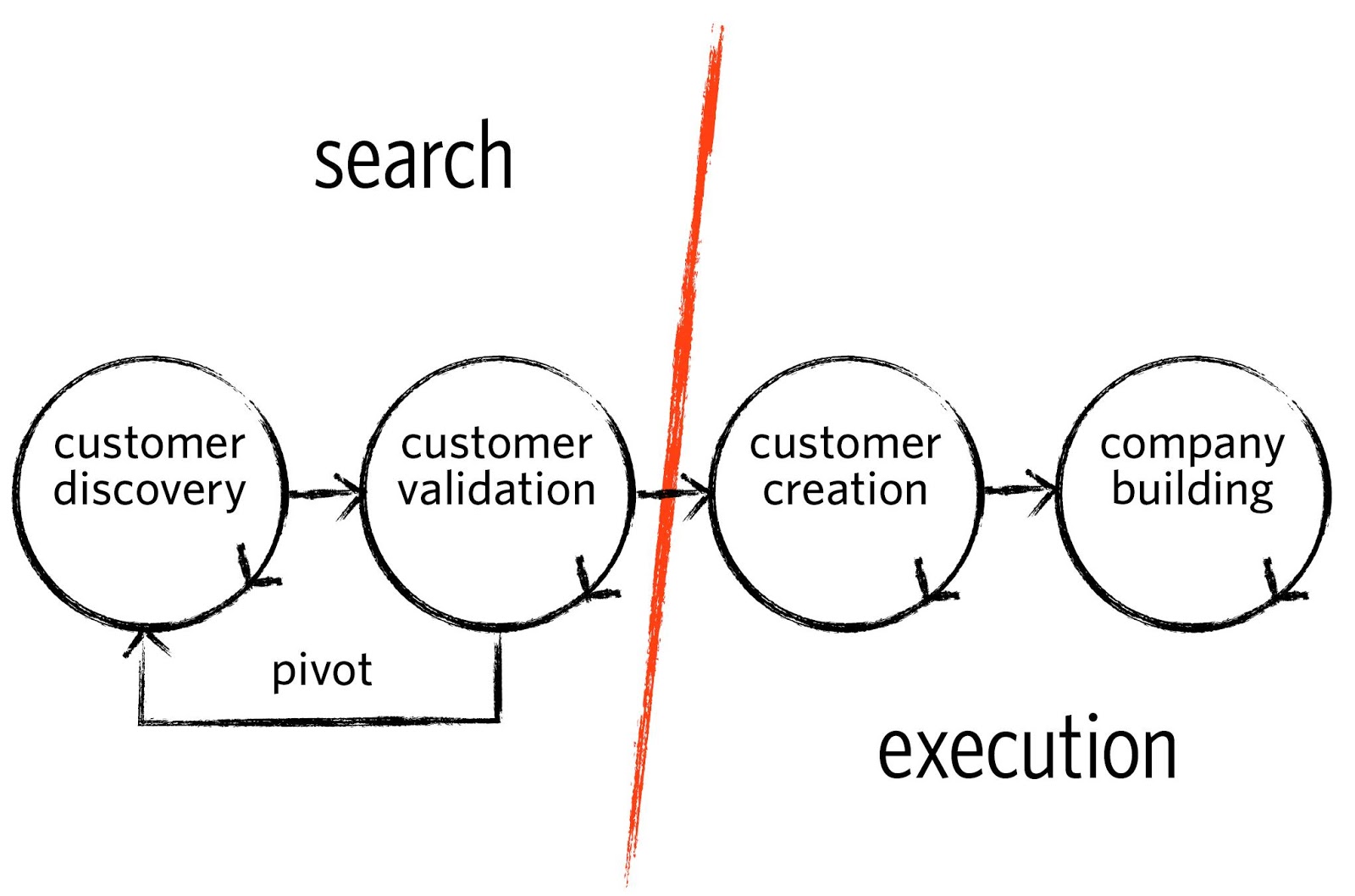 Sự phù hợp: 
SẢN PHẨM & THỊ TRƯỜNG
xây dựng doanh nghiệp
khám phá  khách hàng
kiểm chứng khách hàng
khởi tạo  khách hàng
điều chỉnh
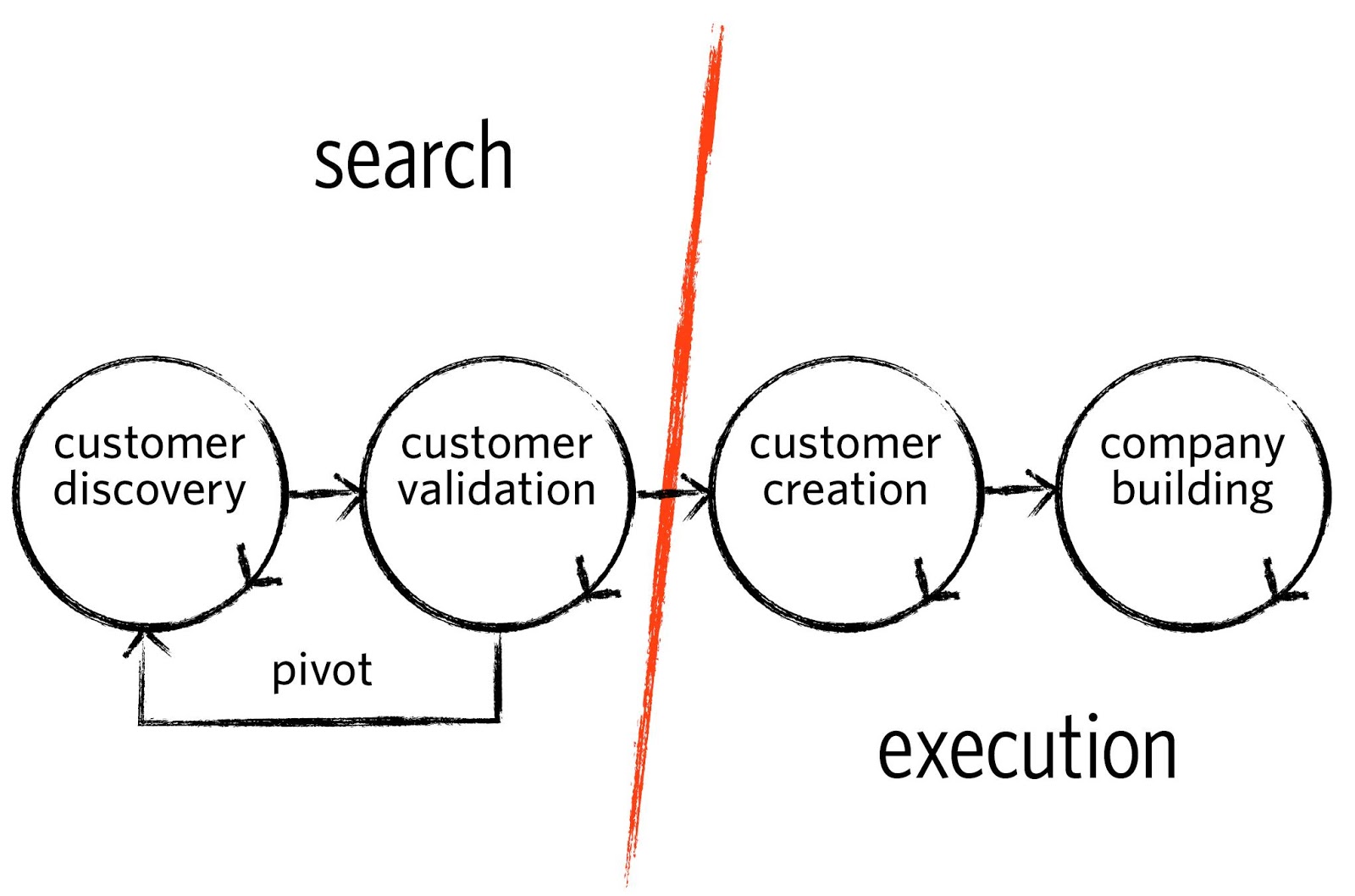 TĂNG TRƯỞNG 
BỀN VỮNG
xây dựng doanh nghiệp
khám phá  khách hàng
kiểm chứng khách hàng
khởi tạo  khách hàng
điều chỉnh
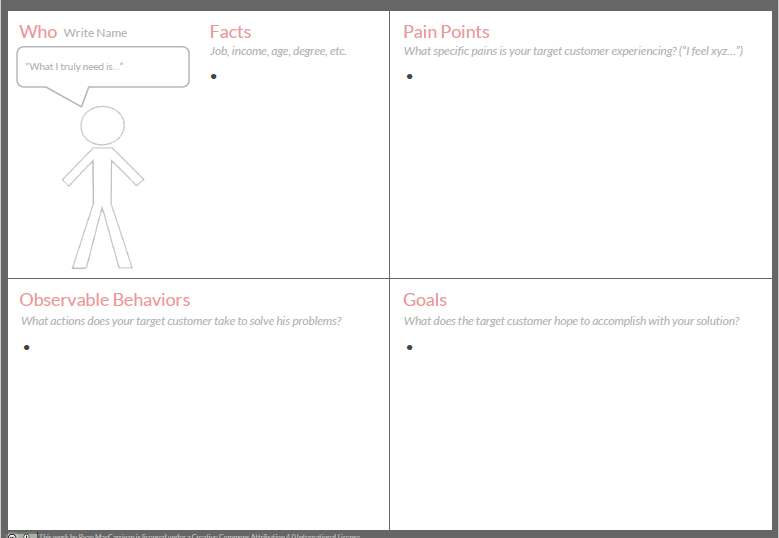 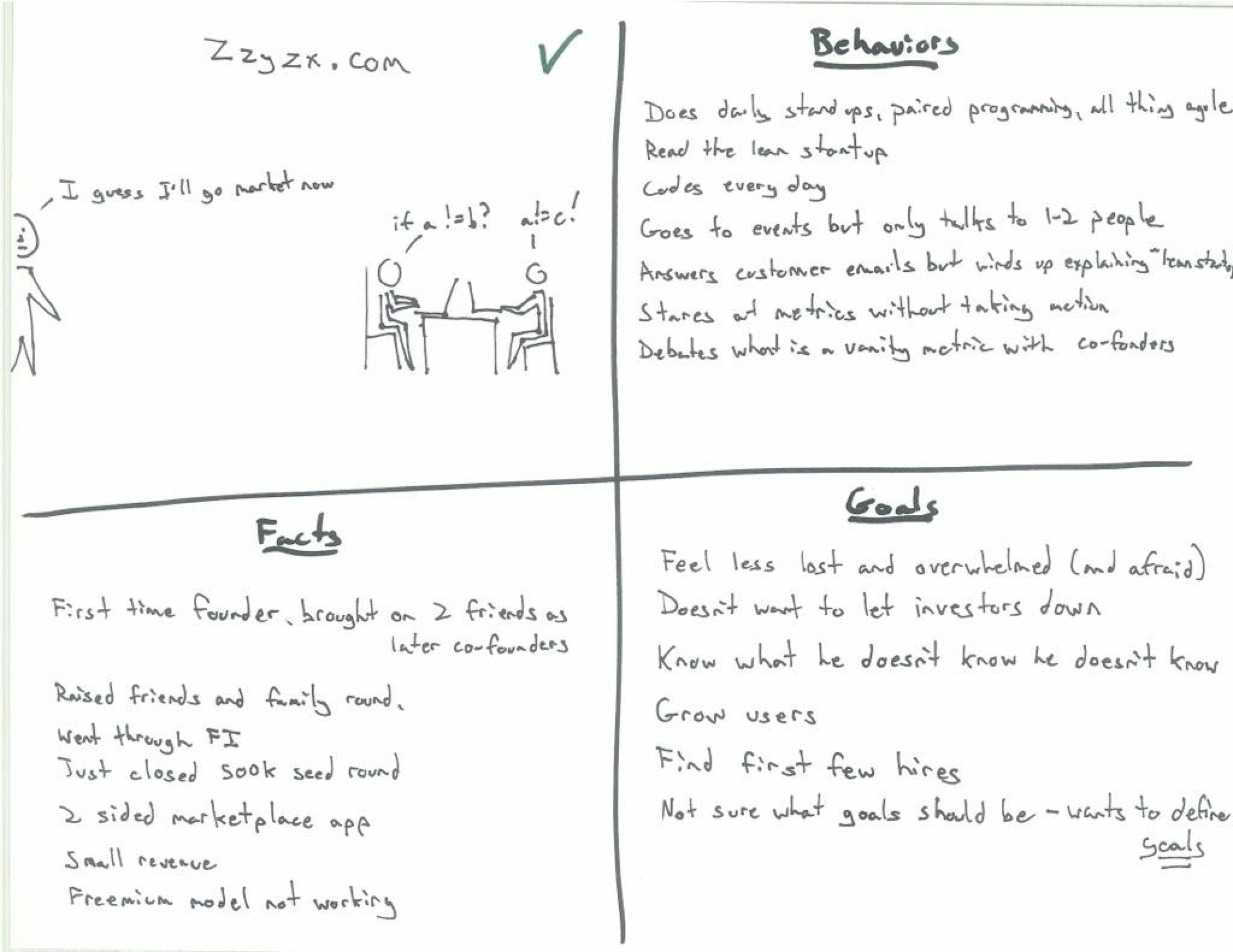 Cấu Trúc Phỏng Vấn
Mở 
Định khung
Đánh giá
Lắng nghe
Kết thúc
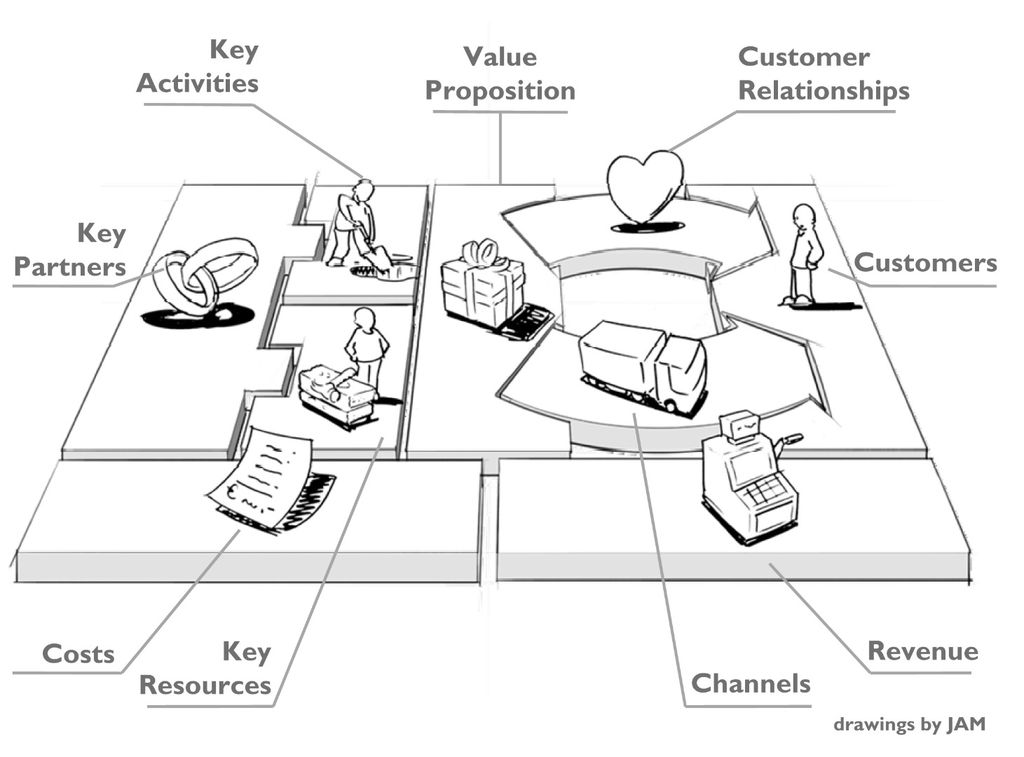 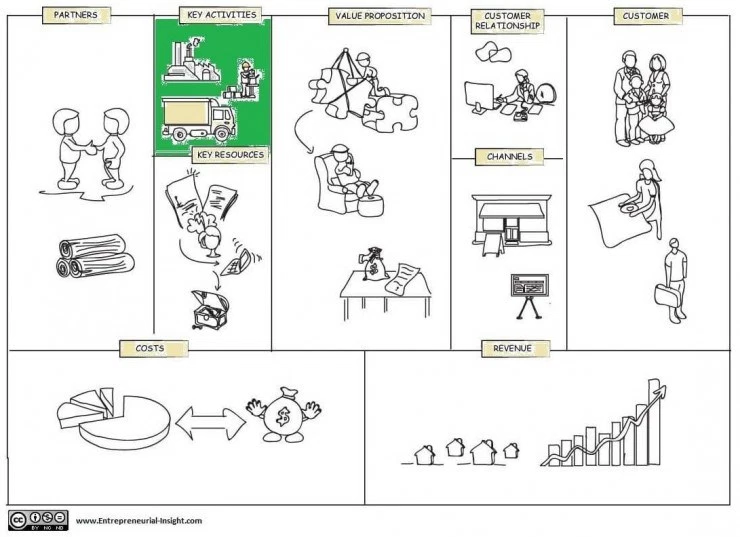 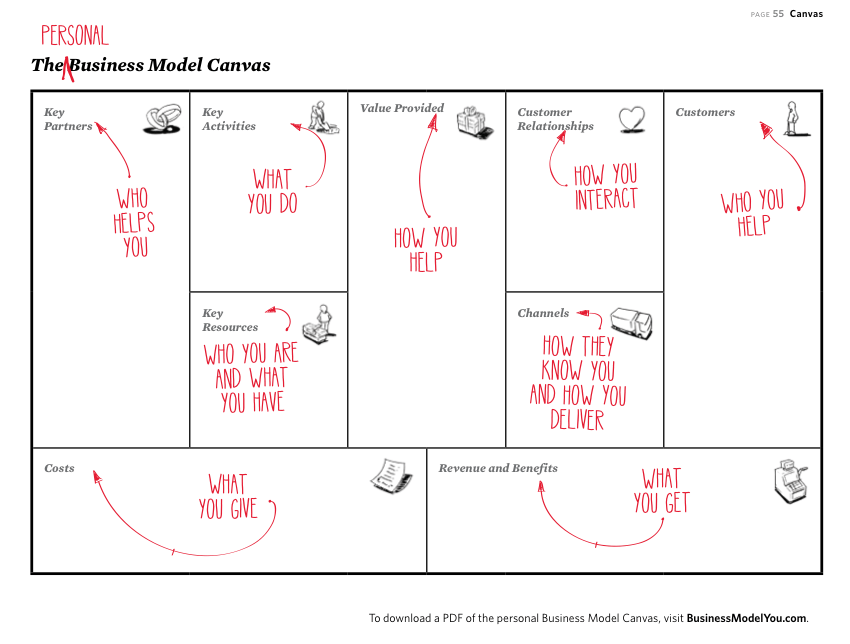 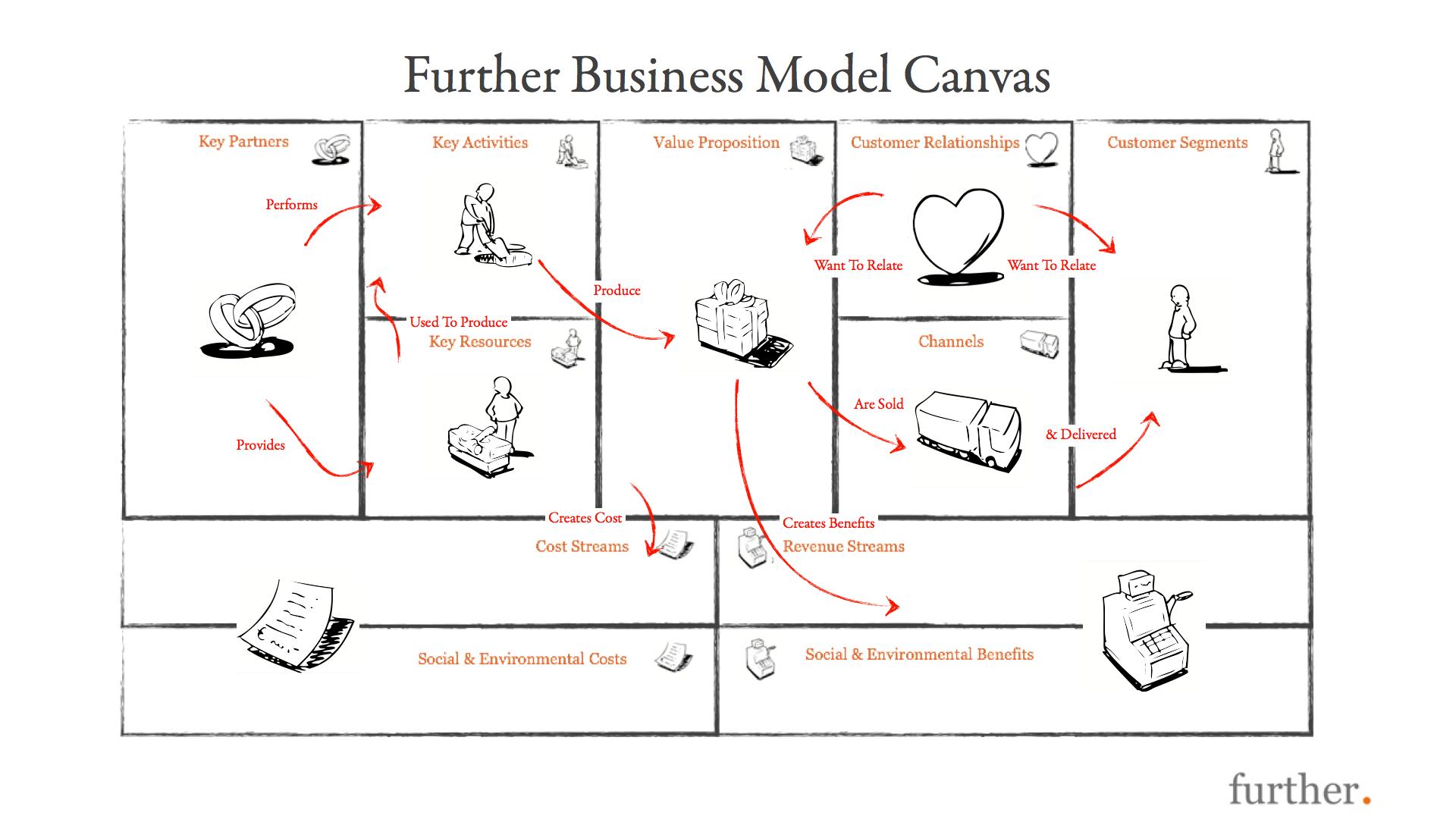 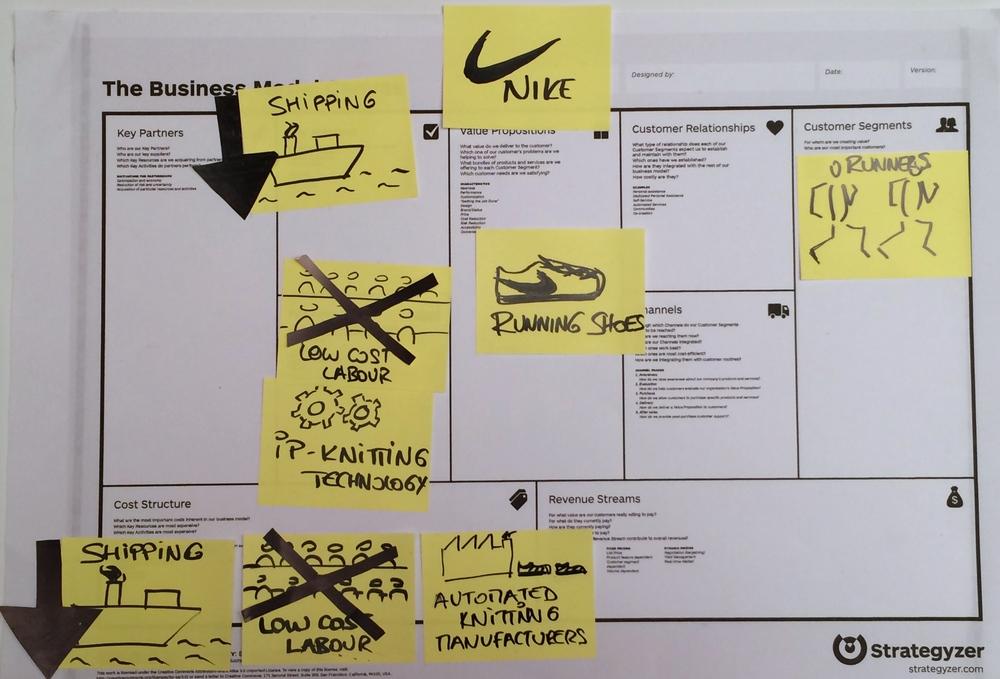 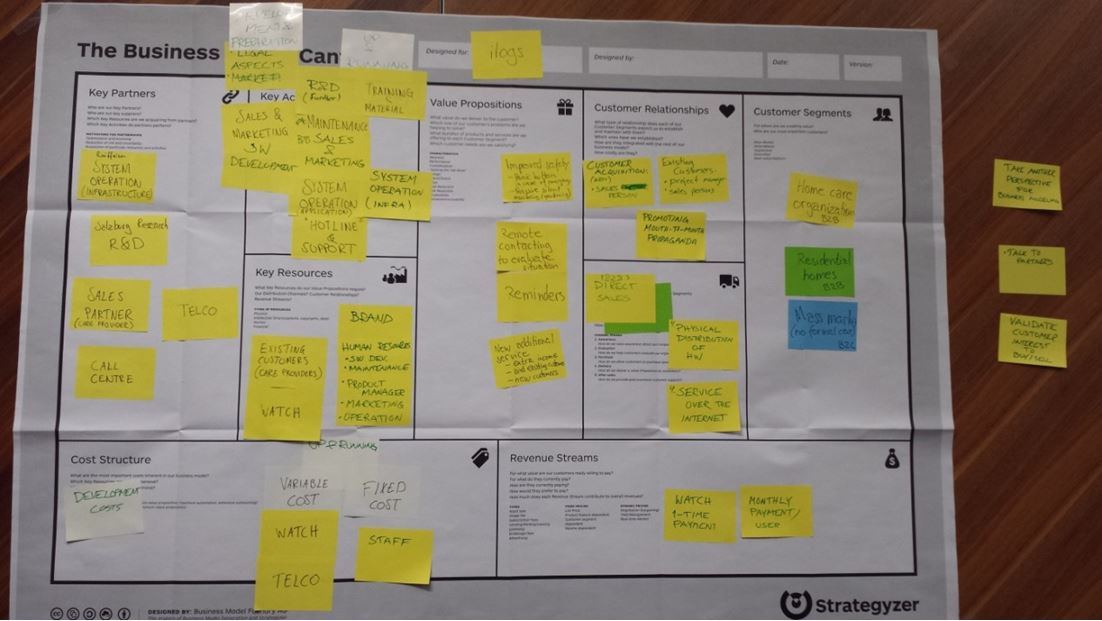 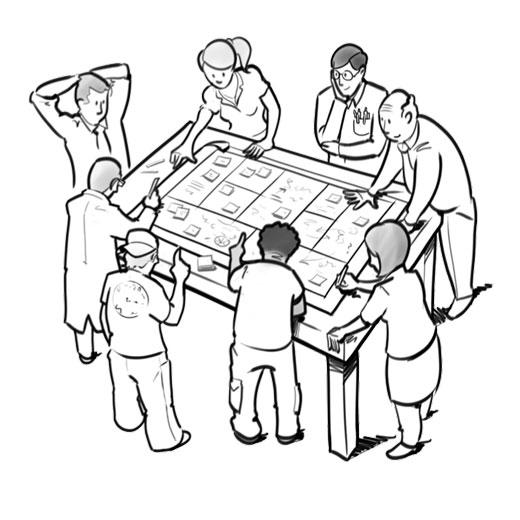 Thiết kế khảo sát
Tôi muốn tìm ra lý do vì sao khách hàng lại không sử dụng “sản phẩm" của tôi?!
Vì Sao Cần Làm Khảo Sát?
Phù hợp …
Không thật sự phù hợp …
Dưới Lên (Bottom Up)
Công thức: A x B x C = Quy mô thị trường
Trong đó:A = # khách hàngB = $ trung bình quy mô giao dịchC = # giao dịch/khách hàng/năm
Trên Xuống (Top Down)
TAM (total available market): tổng số lượng khách hàng hoặc số lượng giao dịch trong thị trường bạn muốn thâm nhập.
SAM (served available market): miếng bánh thị phần tiềm năng của thị trường mà sản phẩm/dịch vụ của bạn phục vụ.
SOM (served obtainable market): miếng bánh thị phần thật sự của thị trường bạn mong muốn lấy được.
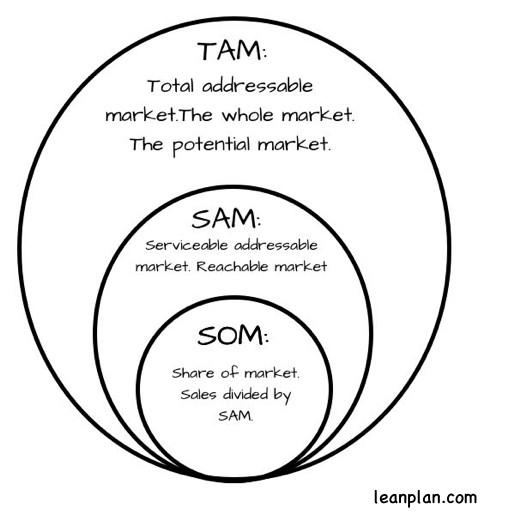 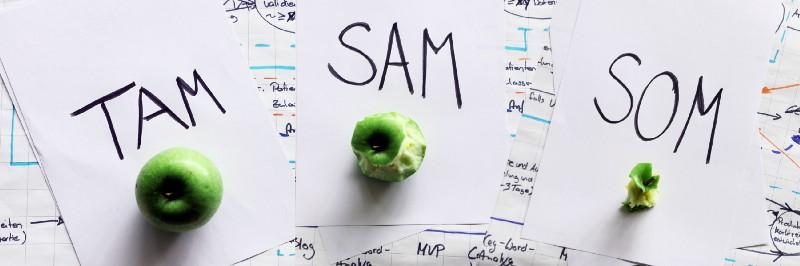 Xây Dựng Đội Ngũ Nhân Sự Tinh Gọn
Điều gì làm nên đội ngũ nhân sự “tốt"?
Quá trình xây dựng & phát triển team sẽ diễn ra như thế nào?
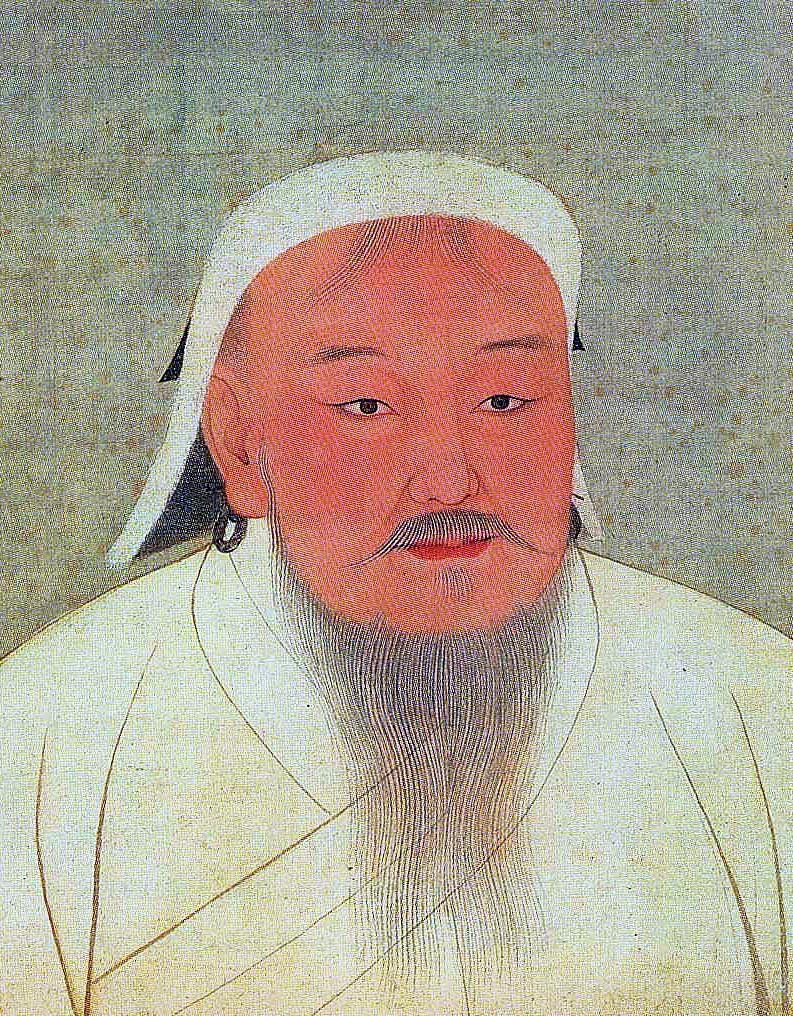 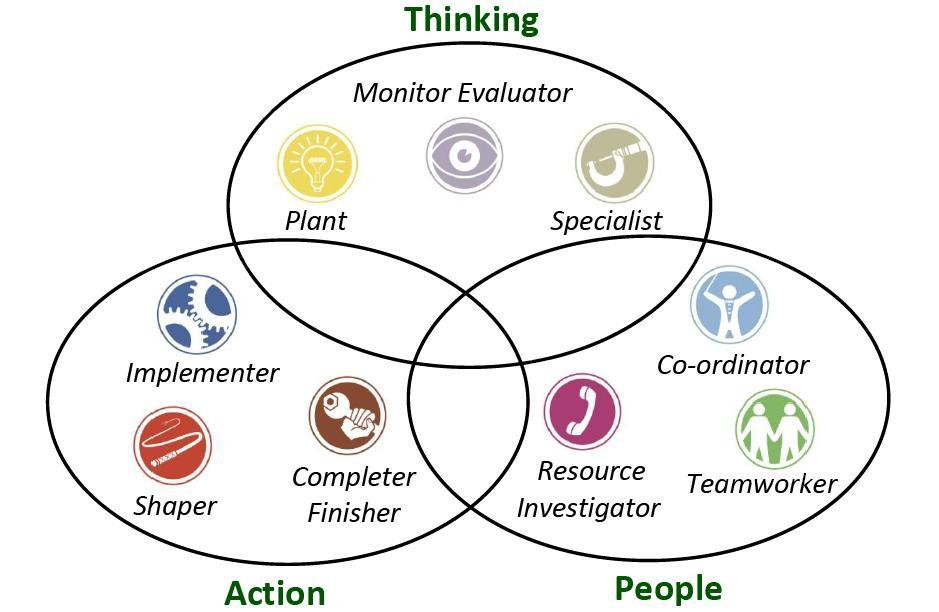 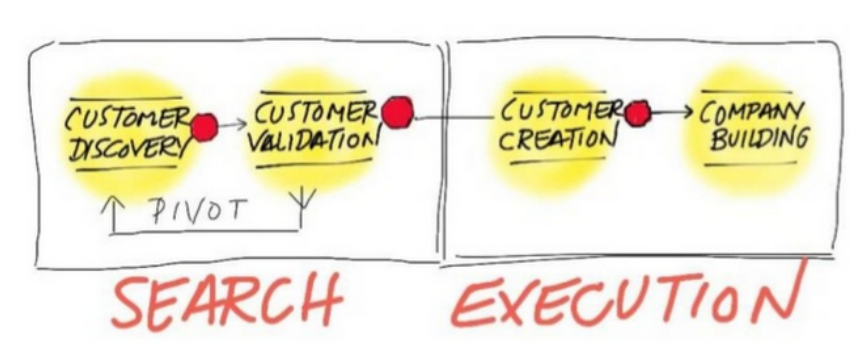 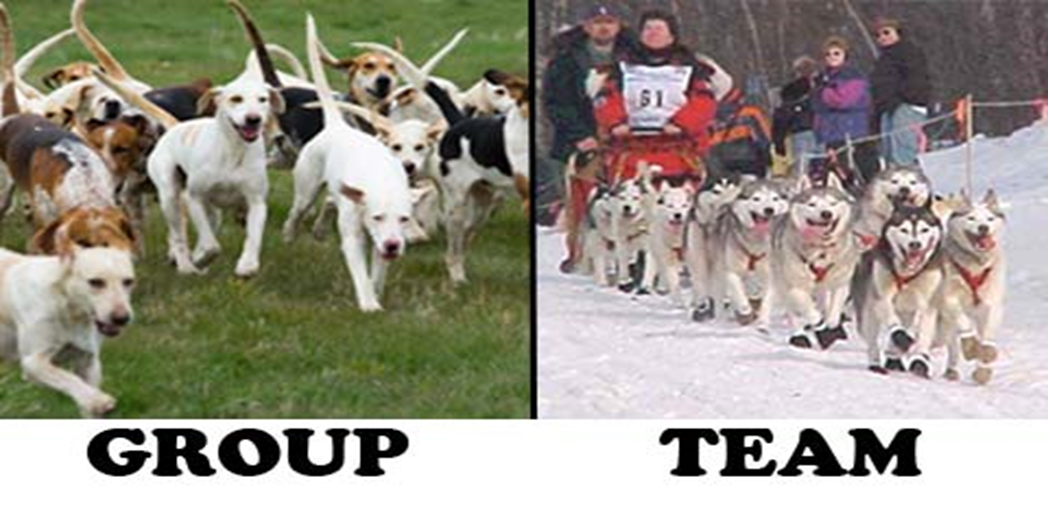 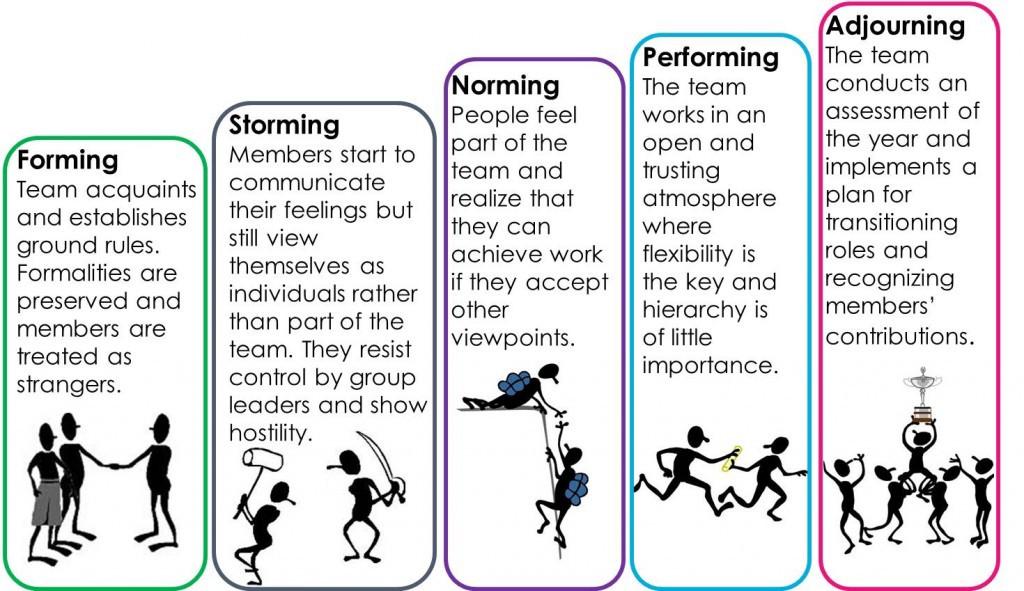 Xây Dựng Đội Ngũ Nhân Sự Tinh Gọn
Điều gì làm nên đội ngũ nhân sự “tốt"?
Số lượng
Kỹ năng & kinh nghiệm
Mục tiêu & đo lường
Lãnh đạo & trách nhiệm
Quá trình xây dựng & phát triển team sẽ diễn ra như thế nào?
Hình thành
Bão táp
Định hình
Phát huy
Đúc kết